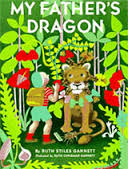 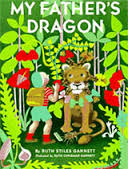 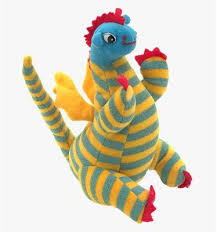 My Fathers  Dragon by Ruth Stiles Gannett
Book Celebration By Aremi Calderon 
Characters
Elmer (man)
Dragon   
Animals (cat, loin, tigers, baby monkeys and two hogs)
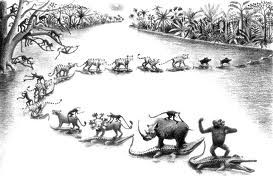 Setting
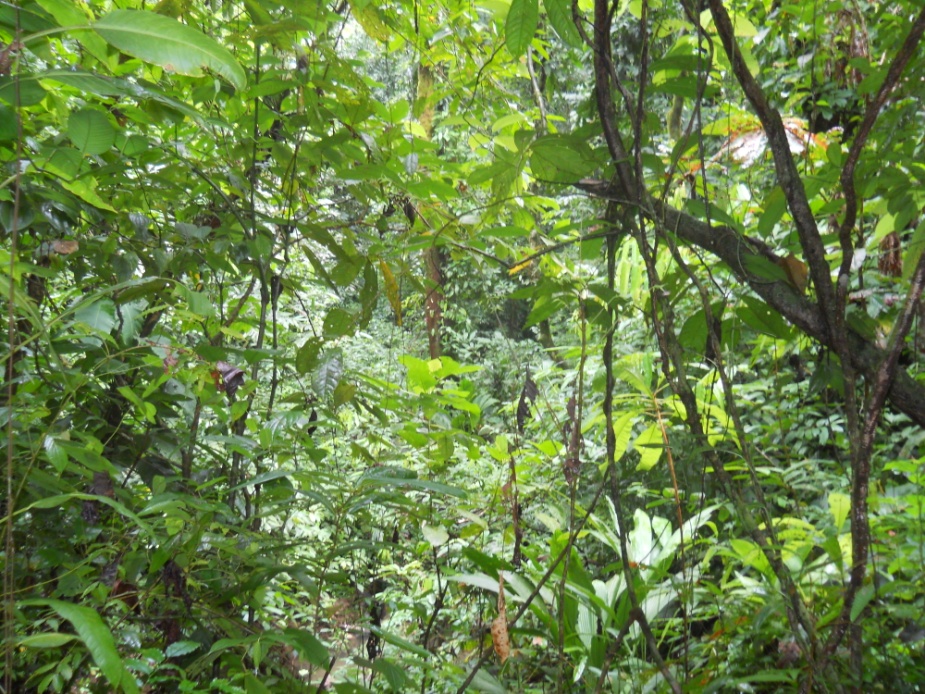 It is  in the Jungle.
 and it is  in the summer .
And I think it takes place in 1986 because   it is black and white.
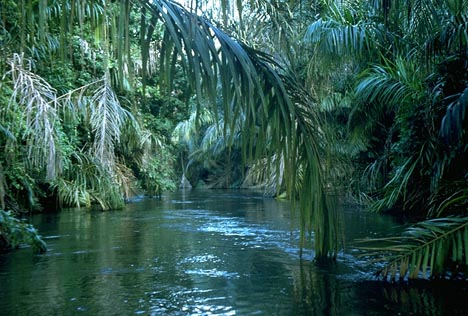 PlotBeginning
Elmer meets a cat and gives the cat food and milk every single day and Elmer takes care of the cat and gives it shelter. But his mom did not let him.
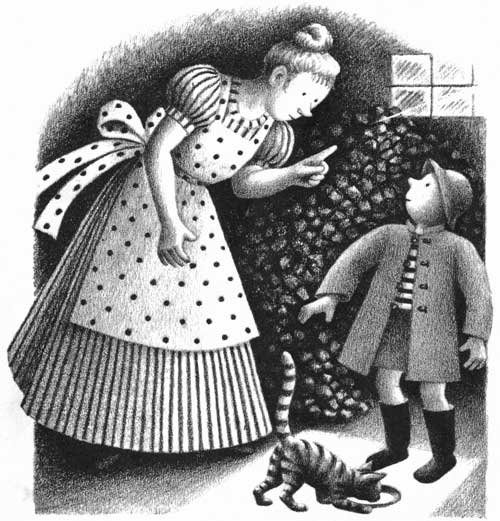 PlotMiddle
Elmer is going to save his  dragon on his way he meets all these crazy animals that talk .
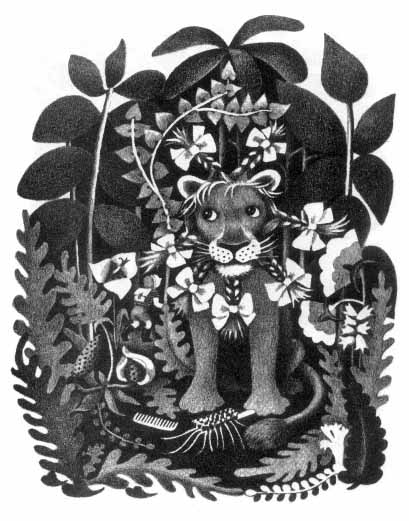 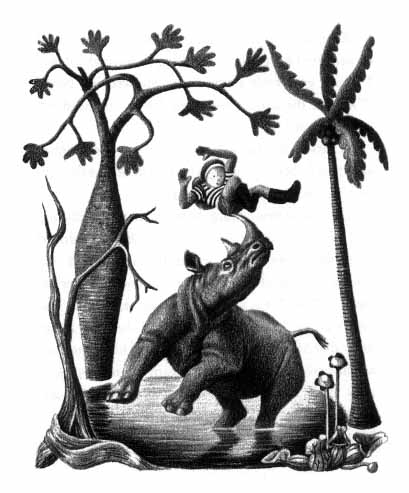 Plot End
When Elmer   finished  with all the animals he found his dragon and they both went home together and where very  happy .   
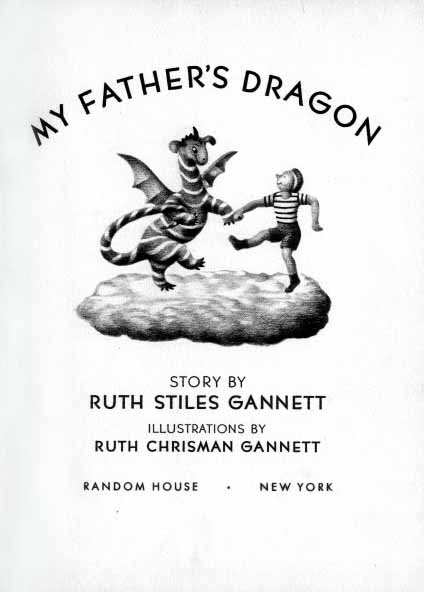 Author’s Message
Never loose your best friend. 
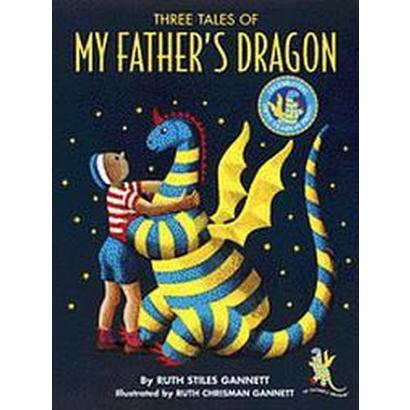 Favorite quote from the book
It is when Elmer makes believe that gum can grow into a gum tree to the tigers so they wont eat him it.
Page 43. 
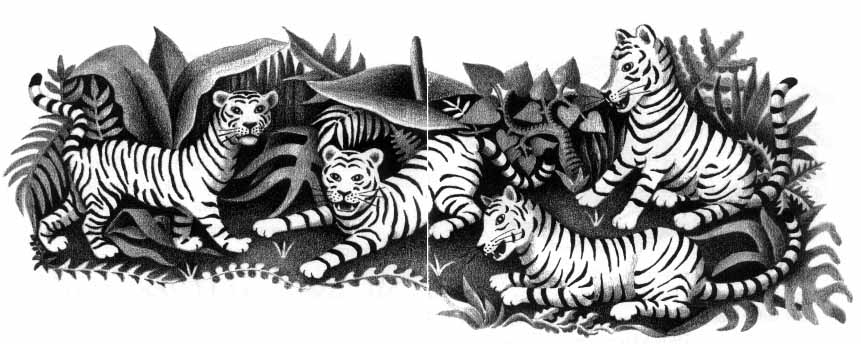